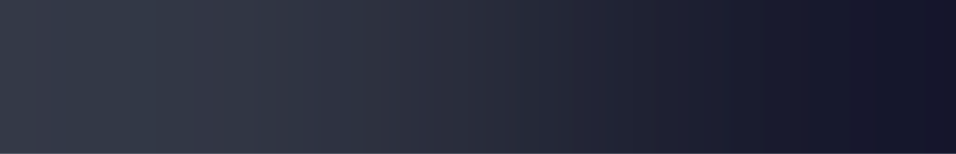 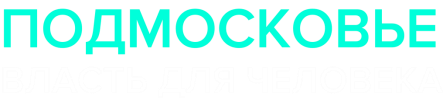 Министерство жилищно-  коммунального хозяйства  Московской области
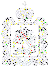 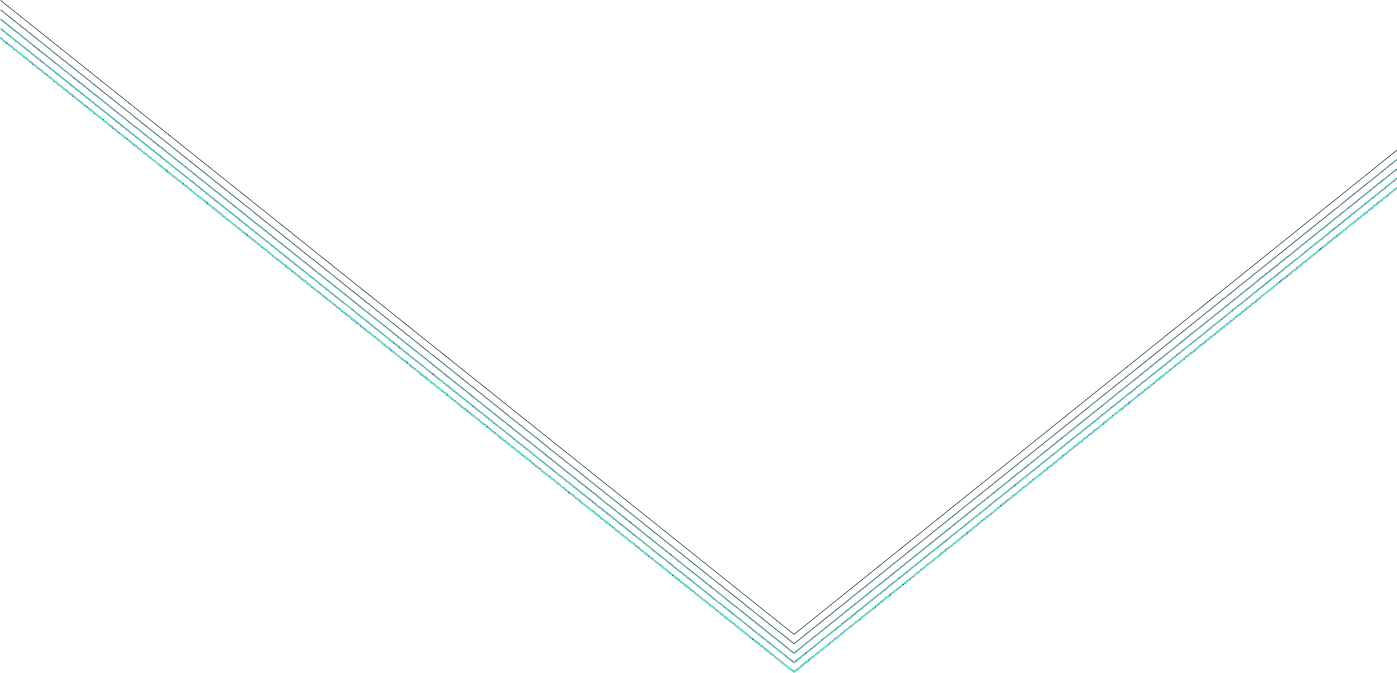 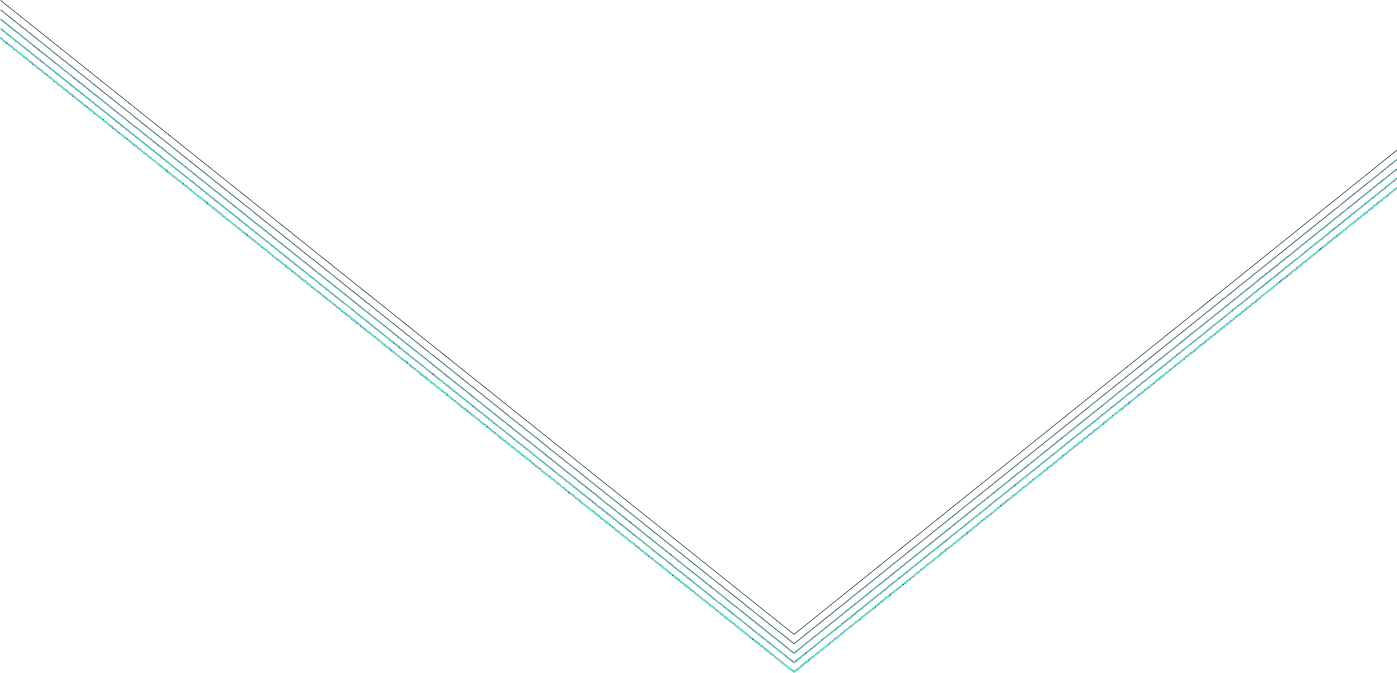 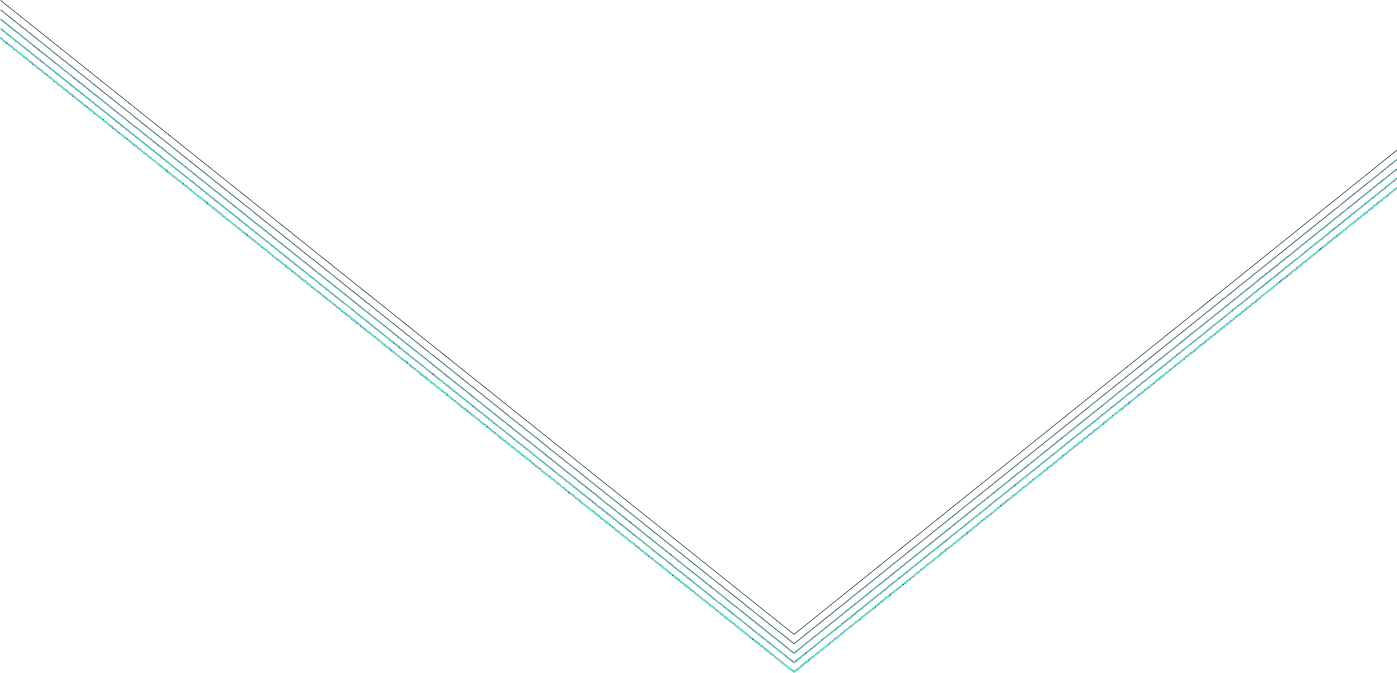 Реализация услуг и сервисов ЖКХ в электронном виде
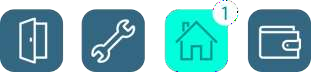 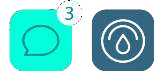 Новый вид обратный связи через QR-код
Ответ направляется на электронную почту заявителя (в срок до 5 дней)
QR-код по вопросам начислений за ЖКУ
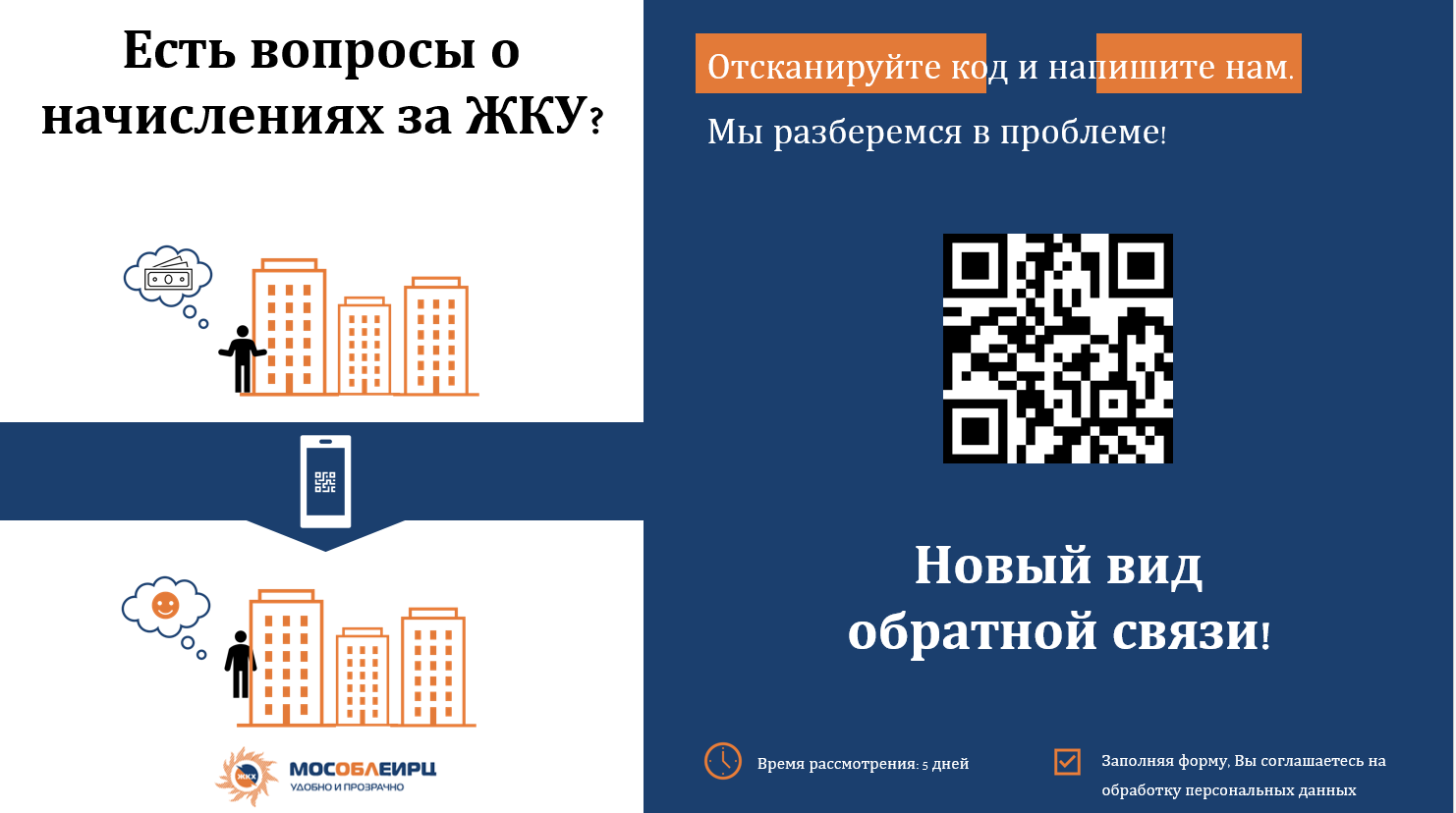 3
Новый вид обратный связи через QR-код
Внедрение Реестра заявок жителей по переходуна Единую систему расчетов
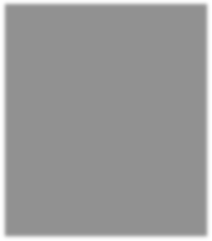 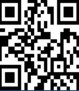 Алгоритм работы кнопки по подаче заявки по переходу на ЕСР
QR-код для подачи заявки
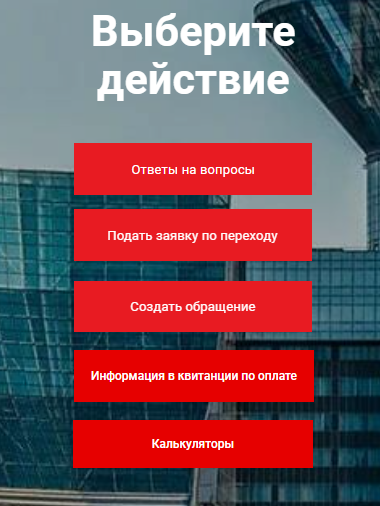 3